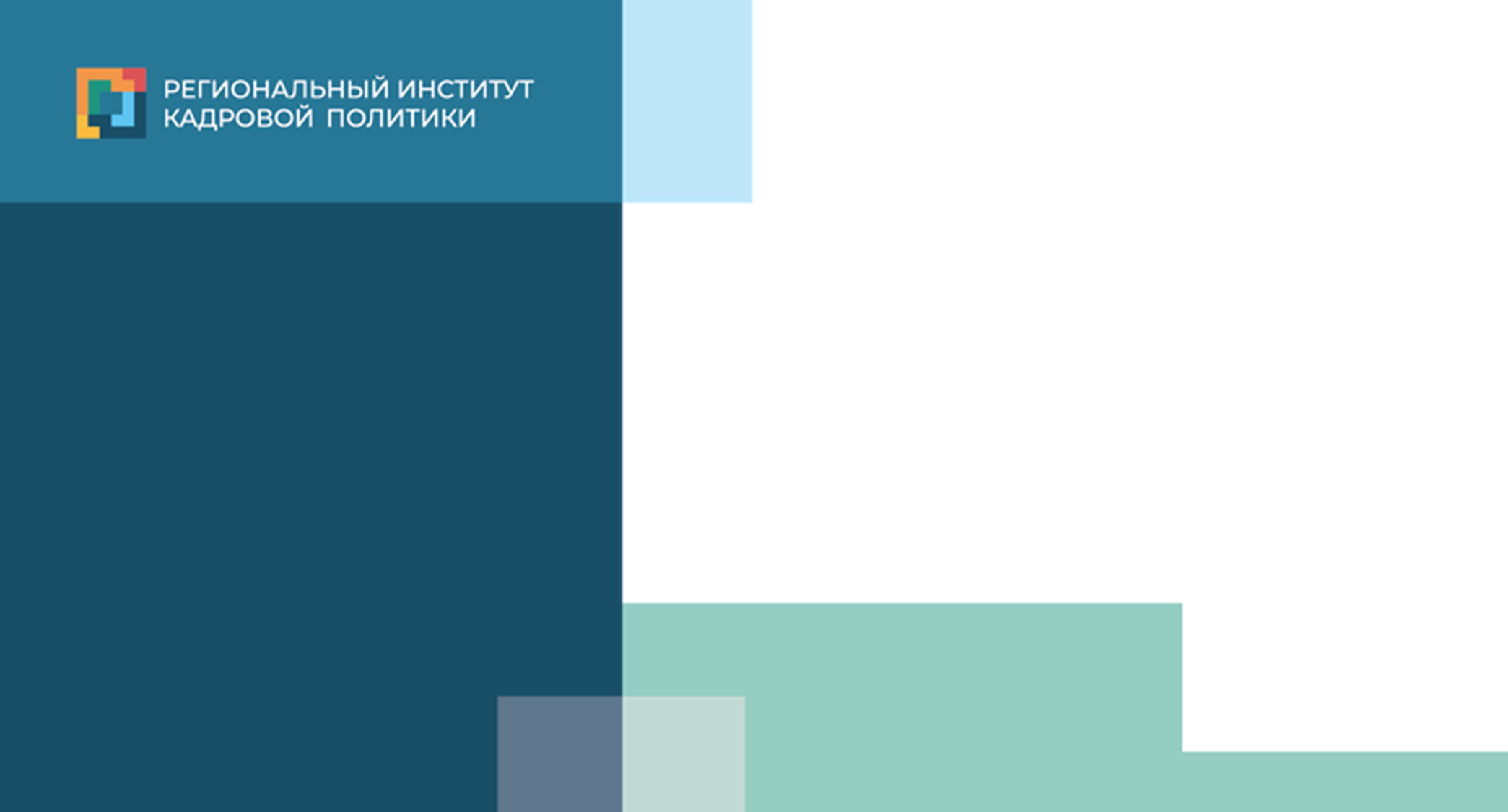 МОНИТОРИНГ ЗАНЯТОСТИ ВЫПУСКНИКОВ СРЕДНЕГО ПРОФЕССИОНАЛЬНОГО ОБРАЗОВАНИЯ 2021 г.в.
Информация по состоянию на   
1 сентября 2022 года
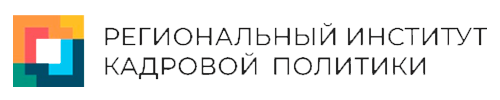 ЦЕЛИ МОНИТОРИНГА
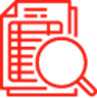 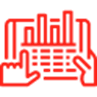 Получение объективных данных о занятости выпускников образовательных организаций, реализующих программы среднего профессионального образования
Обоснованная оценка текущей ситуации в сфере занятости выпускников образовательных организаций, реализующих программы среднего профессионального образования
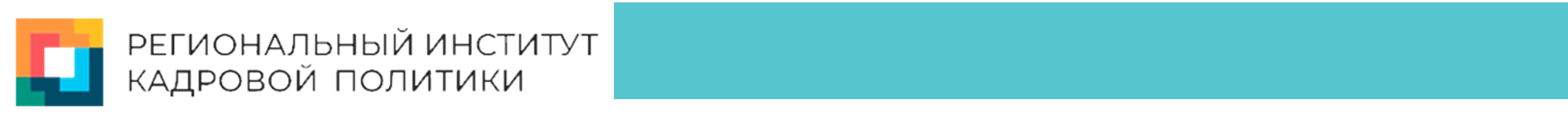 Участники мониторинга
Всего участников -  91 образовательная организация, из них:
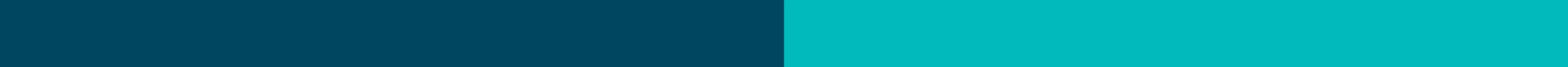 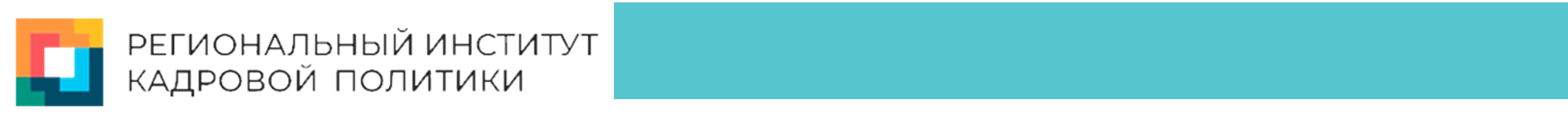 Количество профессий и специальностей, по которым выпускники завершили обучение в 2021 году, всего - 164 

из них, количество профессий – 42

 из них, количество специальностей – 122
Суммарный выпуск в 2021 году – 13072 чел
Количество выпускников, завершивших обучение по профессиям – 3220 чел

Количество выпускников, завершивших обучение по  специальностям – 9852 чел
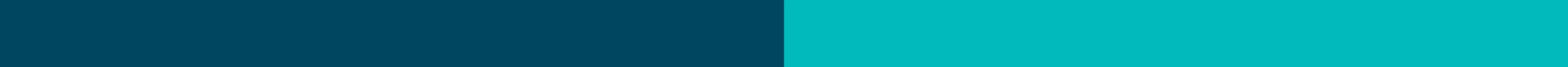 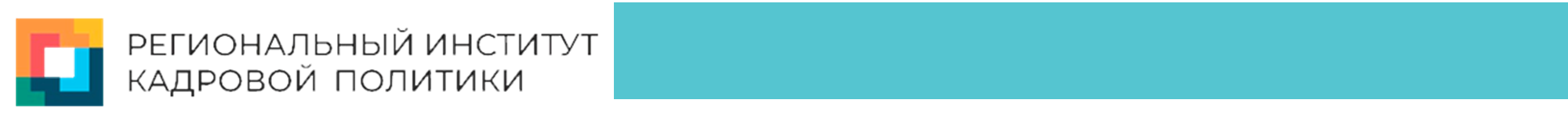 Данные Роструда (Федеральной службы по труду и занятости) 
за III квартал 2021 года
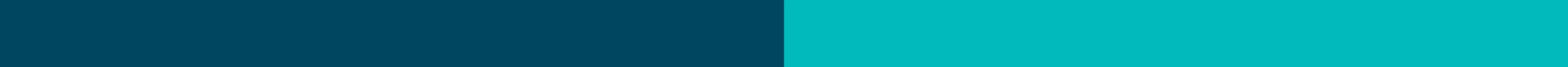 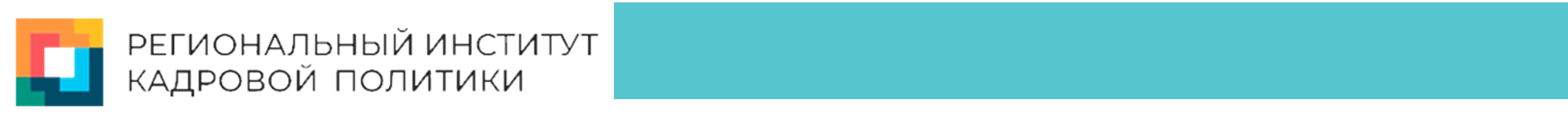 Занятые выпускники – категории выпускников,
которыми измеряется эффективность работы региона. 
Учитывается при расчете показателей федерального проекта
 «Молодые профессионалы» национального проекта «Образование» 
«Доля выпускников образовательных организаций, 
реализующих программы среднего  
профессионального образования, 
занятых по виду деятельности  и полученным 
компетенциям – 53,21 %
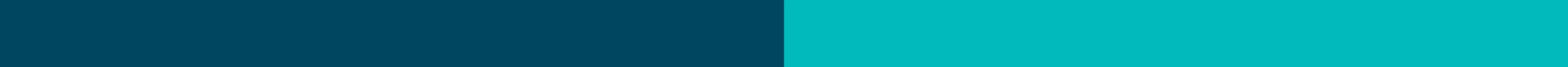 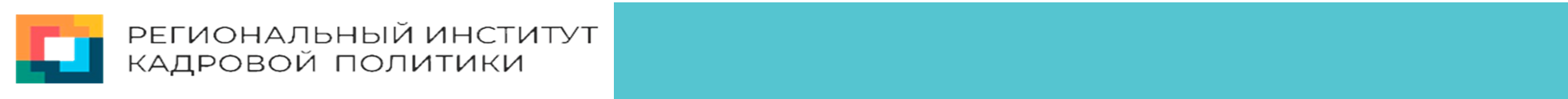 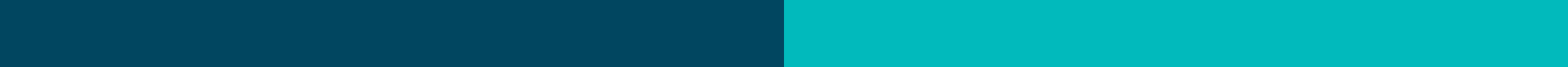 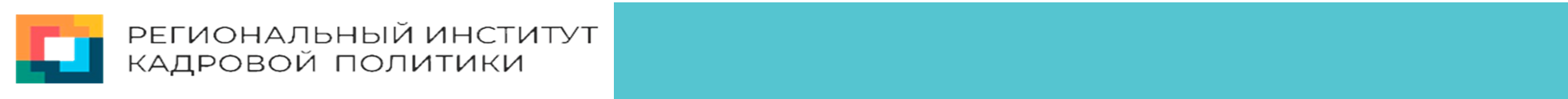 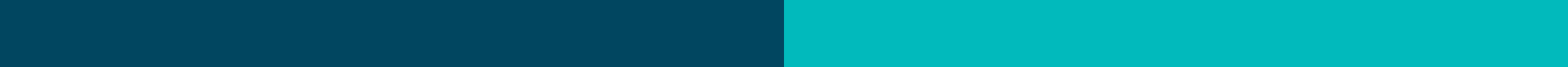 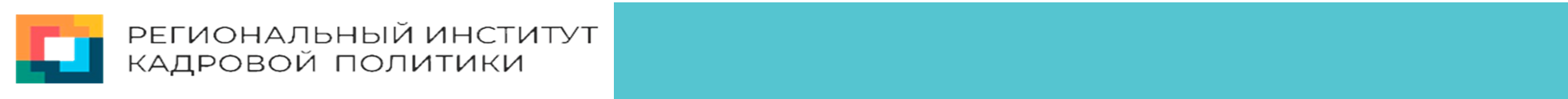 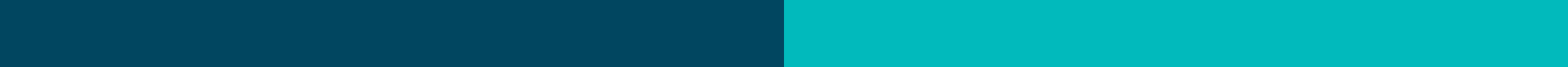 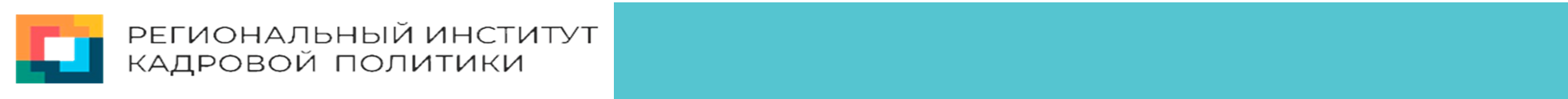 Профессии с высокими показателями 
трудоустройства на 1 сентября 2022 года
Профессии с низкими показателями 
трудоустройства на 1 сентября 2022 года
-
+
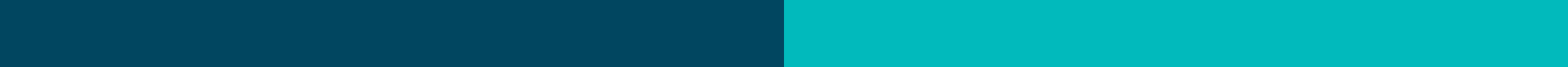 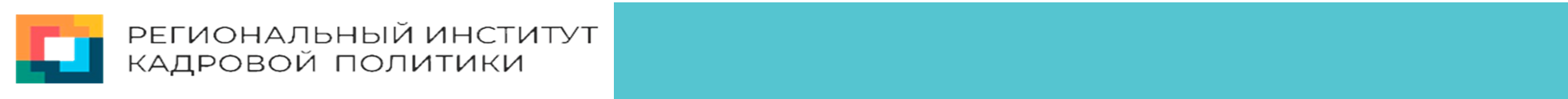 Специальности с высокими показателями 
трудоустройства на 1 сентября 2022 года
Специальности с низкими показателями 
трудоустройства на 1 сентября 2022 года
+
-
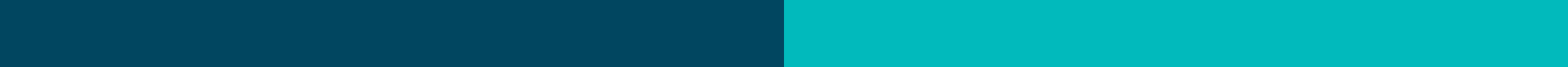 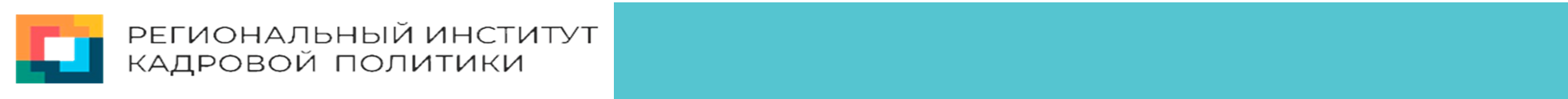 Образовательные организации с высокими
 показателями трудоустройства на 1 сентября 2022 года
Образовательные организации с низкими
 показателями трудоустройства на 1 сентября 2022 года
-
+
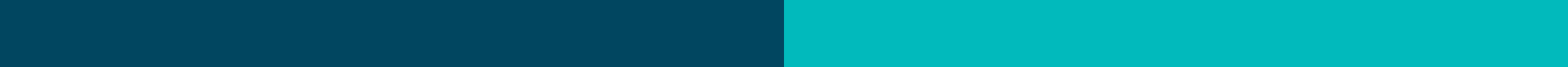 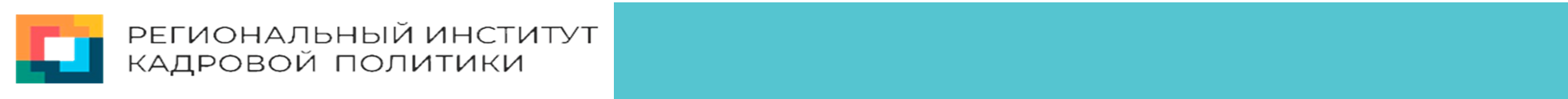 Подведомственные учреждения
 показателями трудоустройства на 1 сентября 2022 года
-
+
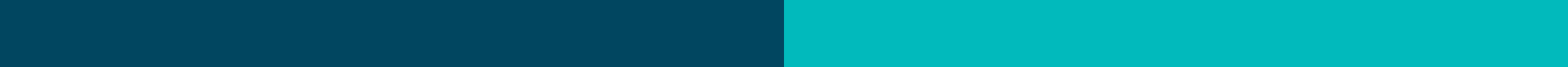